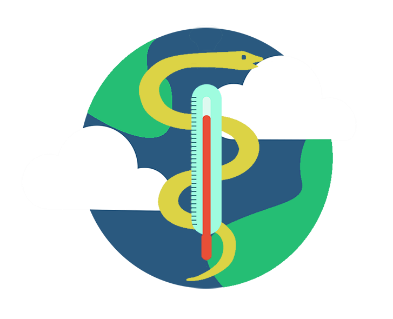 PharmaCO2therapy (CO2-assistant)
Planetary health and polypharmacy
How to minimize the planetary health impact of polypharmacy?
Which role can the doctor play in reducing the environmental impact of pharmacotherapy?

Large packages or multiple small packages?

Which negative effects can result from unsafe disposal of medicine? 

How to dispose of medication safely?
Smale, EM et al. 2021. Sustainable Chemistry and Pharmacy, 20, 100400.
https://www.rijksoverheid.nl/onderwerpen/afval/vraag-en-antwoord/waar-kan-ik-ongebruikte-medicijnen-inleveren
https://www.rivm.nl/geneesmiddelen-in-milieu/risico-s-van-geneesmiddelen-voor-milieu
[Speaker Notes: Examples of answers:
1. Prescribing fewer medicines will lead to less consumption of potentially polluting medicines (and often it is also good for the patient's health). It is important to consider the appropriate therapeutic indication when new medications are prescribed and to review indications for medications already being used by the patient. In addition, shared decision-making about therapeutic goals and (non-)pharmacological interventions could lead to better treatment adherence. This can prevent patients from wasting prescribed medications. See also the answers to the following questions.
Ref: Smale et al
2. When patients receive large packages/quantities of newly prescribed drugs, there is the risk that early discontinuation (for instance because of early treatment effects or side-effects) of the drug will lead to unnecessary drug leftovers. Smaller packages for the initial period of prescription should be considered. Larger quantities of medicine might be prescribed after a review of both the desired pharmacological effect as well as side-effects. Ref: Smale et al.
3. Potential effects resulting from the unsafe disposal of medicine might be antibiotic resistance (through unnecessary antibiotic exposure of microbes), hormones from contraceptives can induce gender changes in fish, NSAIDs might cause tissue damage in water animals and antidepressants can cause behavioral changes in various species. Ref: https://www.rivm.nl/geneesmiddelen-in-milieu/risico-s-van-geneesmiddelen-voor-milieu) 
4.  It is recommended to dispose unused or leftover medicine at a pharmacy or at a place which collects chemical waste. Patients should always be discouraged to dispose medicine through the toilet or with ordinary waste. Ref: https://www.rijksoverheid.nl/onderwerpen/afval/vraag-en-antwoord/waar-kan-ik-ongebruikte-medicijnen-inleveren#:~:text=Medicijnen%20die%20u%20niet%20meer,uit%20het%20water%20te%20zuiveren.)  & www.nietinhetriool.nl]
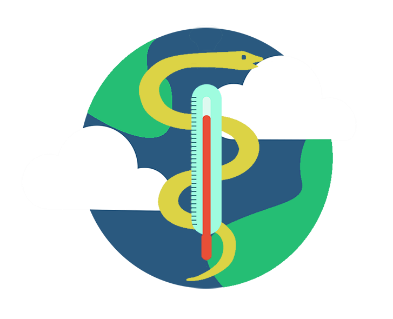 PharmaCO2therapy (CO2-assistant)
Planetary health and polypharmacy
How to minimize the planetary health impact of polypharmacy?
Consider prescriptions and quantities
Evaluate prescription refills
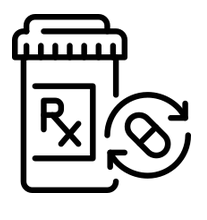 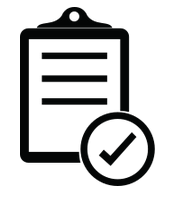 Therapy compliance
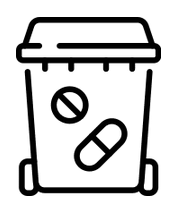 Patient awareness about medication waste
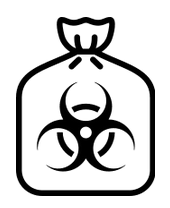 Return unused medication to the pharmacy or throw away as household chemical waste
Smale, EM et al. 2021. Sustainable Chemistry and Pharmacy, 20, 100400. 			Coalitie duurzame farmacie: Inspiratiegids "Verspil geen Pil". 2022.
https://www.apotheek.nl/zorg-van-de-apotheker/medicijnen-actualiteit/medicijnafval-niet-weggooien-maar-inleveren
[Speaker Notes: Examples of answers:
1. Prescribing fewer medicines will lead to less consumption of potentially polluting medicines (and often it is also good for the patient's health). It is important to consider the appropriate therapeutic indication when new medications are prescribed and to review indications for medications already being used by the patient. In addition, shared decision-making about therapeutic goals and (non-)pharmacological interventions could lead to better treatment adherence. This can prevent patients from wasting prescribed medications. See also the answers to the following questions.
Ref: Smale et al
2. When patients receive large packages/quantities of newly prescribed drugs, there is the risk that early discontinuation (for instance because of early treatment effects or side-effects) of the drug will lead to unnecessary drug leftovers. Smaller packages for the initial period of prescription should be considered. Larger quantities of medicine might be prescribed after a review of both the desired pharmacological effect as well as side-effects. Ref: Smale et al.
3. Potential effects resulting from the unsafe disposal of medicine might be antibiotic resistance (through unnecessary antibiotic exposure of microbes), hormones from contraceptives can induce gender changes in fish, NSAIDs might cause tissue damage in water animals and antidepressants can cause behavioral changes in various species. Ref: https://www.rivm.nl/geneesmiddelen-in-milieu/risico-s-van-geneesmiddelen-voor-milieu) 
4.  It is recommended to dispose unused or leftover medicine at a pharmacy or at a place which collects chemical waste. Patients should always be discouraged to dispose medicine through the toilet or with ordinary waste. Ref: https://www.rijksoverheid.nl/onderwerpen/afval/vraag-en-antwoord/waar-kan-ik-ongebruikte-medicijnen-inleveren#:~:text=Medicijnen%20die%20u%20niet%20meer,uit%20het%20water%20te%20zuiveren.)  & www.nietinhetriool.nl]